ИТОГИ РЕАЛИЗАЦИИ ПРОЕКТА«СПОРТ БЕЗ ПРЕГРАД»Буланов А.С., НРООИ «Инватур»
Нижний Новгород
2022
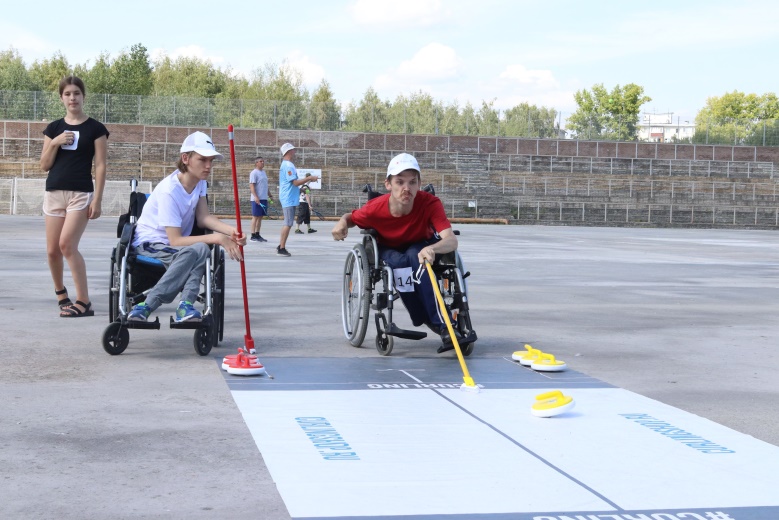 "
Занятия адаптивной физической культурой и параспортом – мощный ресурс социальной реабилитации человека с инвалидностью
Привлечение людей с инвалидностью к регулярным занятиям адаптивной физической культурой и спортом
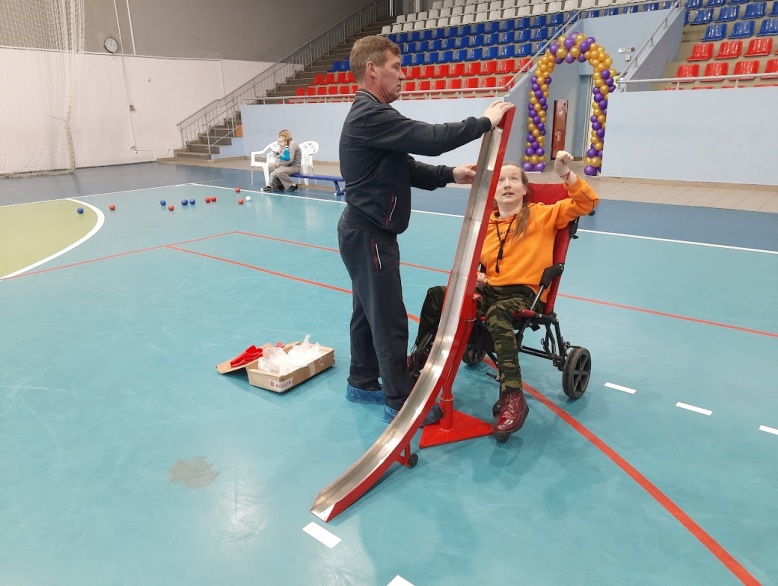 Информирование людей с инвалидностью о существующих возможностях занятий спортом
Организация возможностей занятий спортом людей с инвалидностью в спортивных школах города
СПОРТИВНЫЕ ТРЕНИРОВКИ И СОРЕВНОВАНИЯ
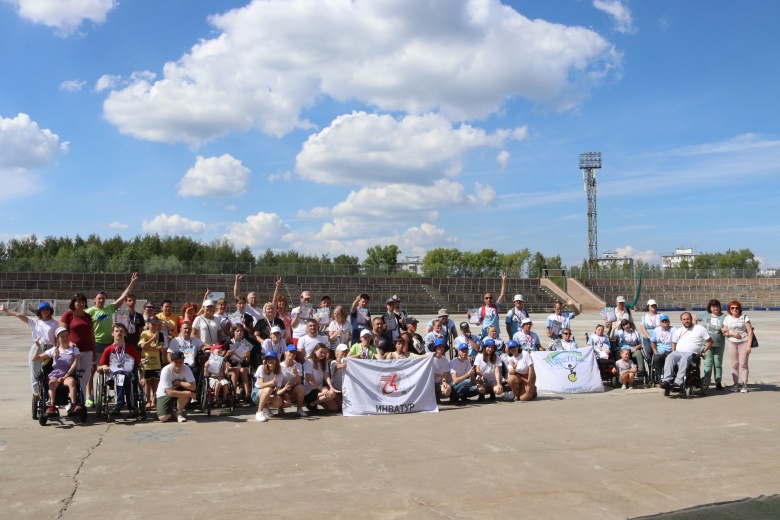 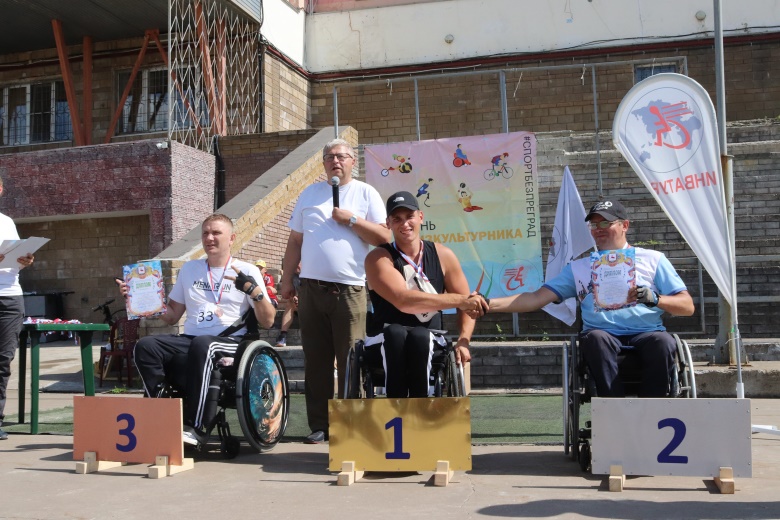 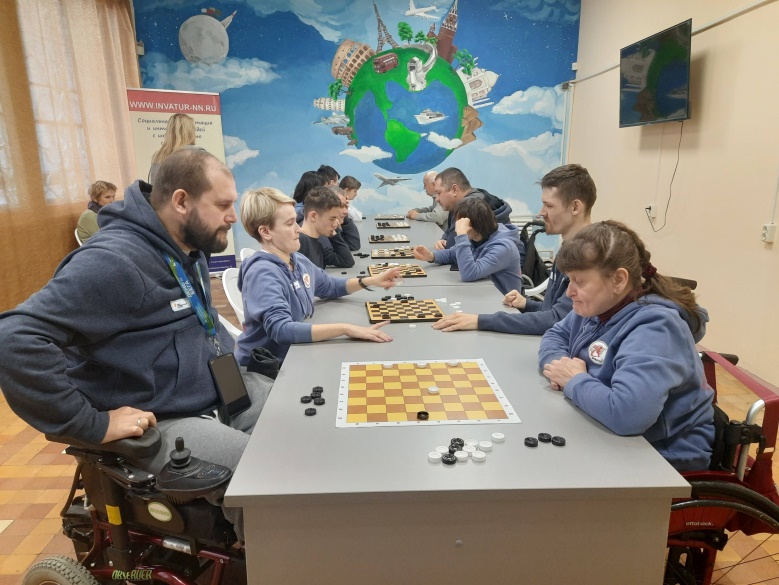 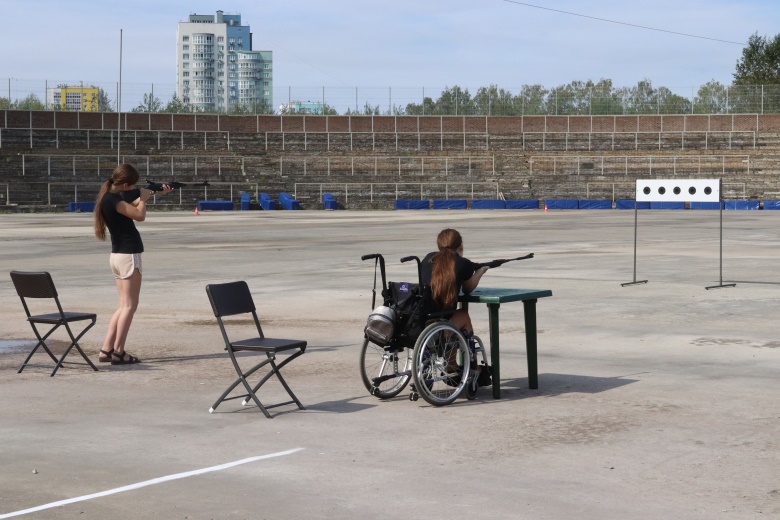 ОБСЛЕДОВАНИЕ СПОРТИВНЫХ ШКОЛ
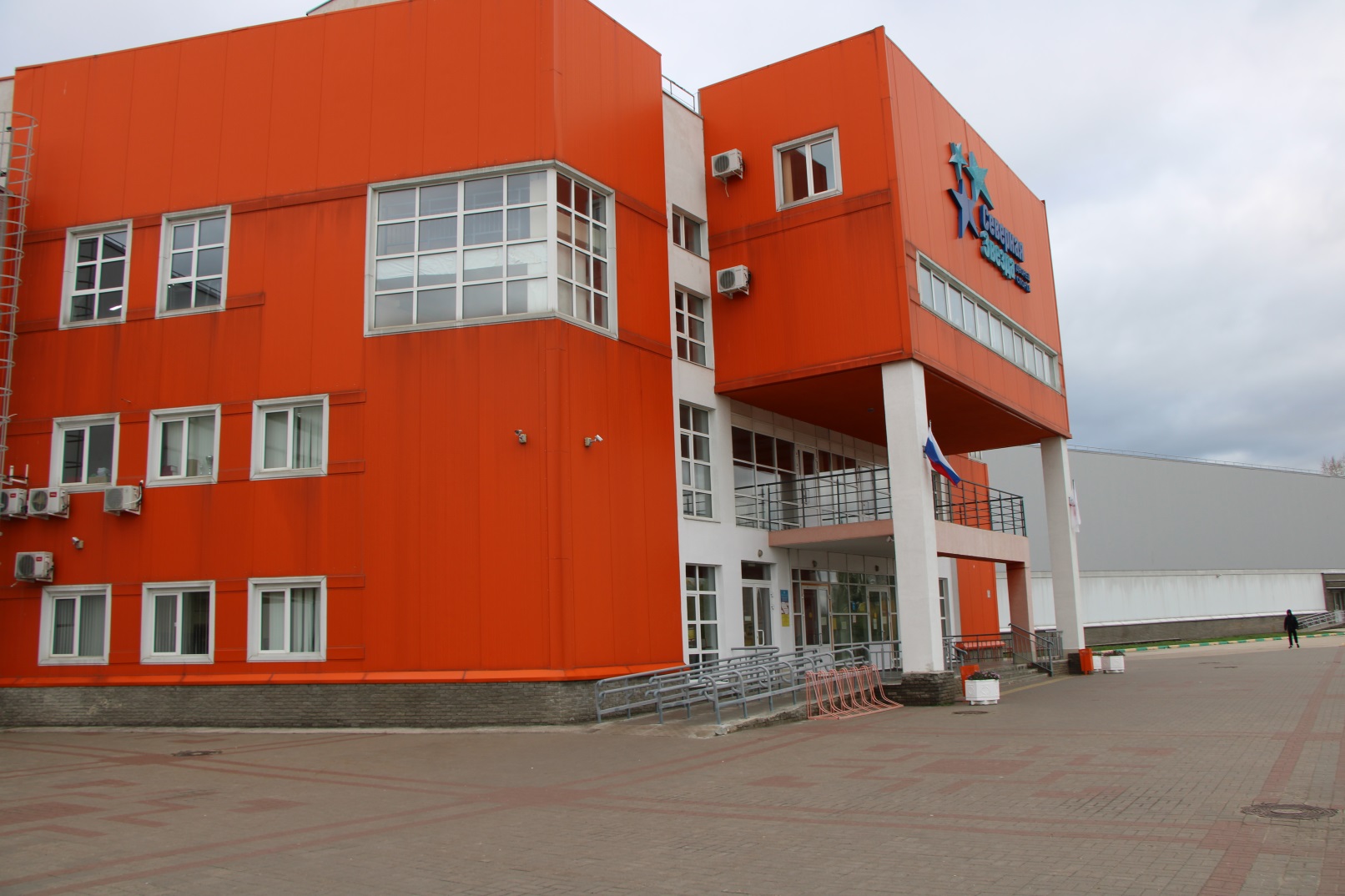 ИНКЛЮЗИВНЫЕ ТРЕНИРОВКИ В ВУЗах
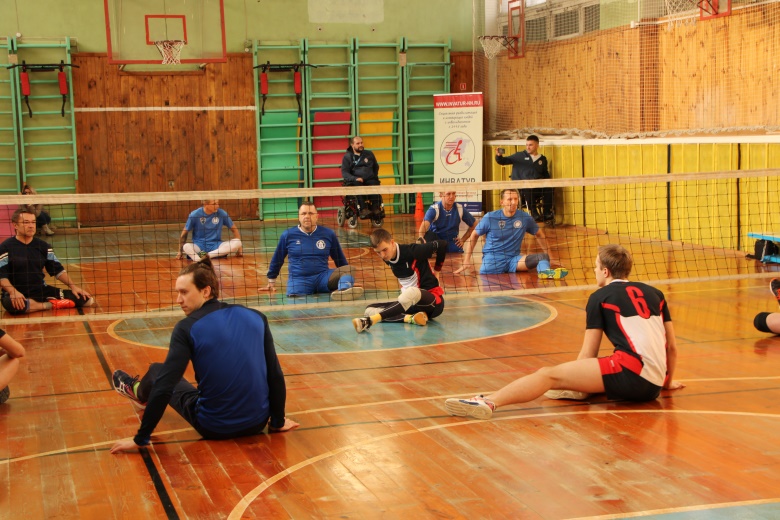 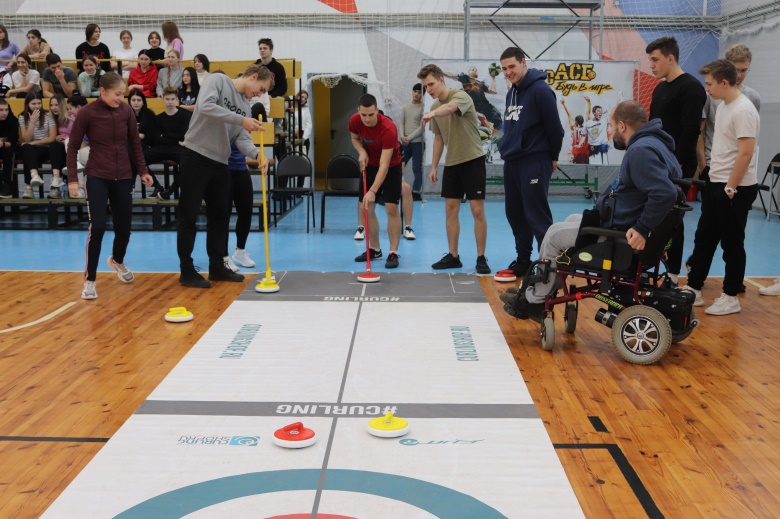 МАСТЕР-КЛАССЫ В СПОРТШКОЛАХ
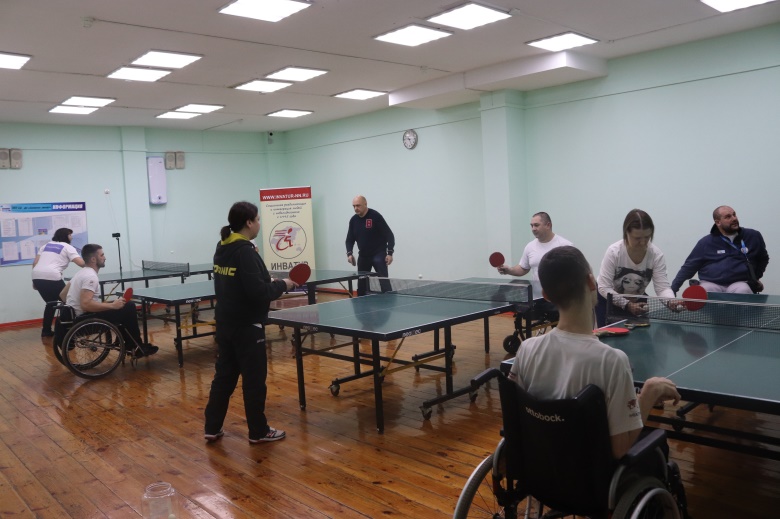 КОНФЕРЕНЦИЯ
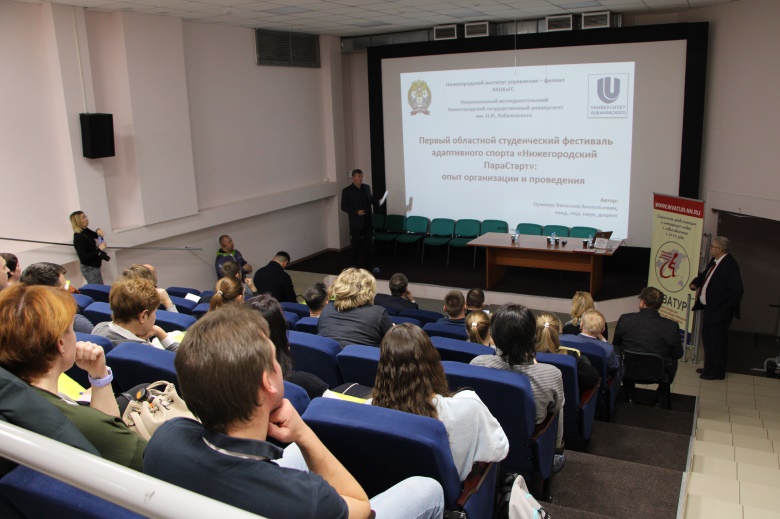 РЕЗУЛЬТАТЫ
В соревнованиях, посвященных Дню физкультурника приняли участие более 40 спортсменов с инвалидностью
Обследована 21  спортивная школа
В пяти инклюзивных тренировках приняли участие более 200 человек
Проведены 4 мастер-класса по адаптивным видам спорта в спортивных учреждениях
Проведен семинар-практикум и конференция для специалистов, принята резолюция
РАСХОДЫ СОСТАВИЛИ
Собственный вклад 46%
СПАСИБО ЗА ВНИМАНИЕ!
НРООИ «Инватур» 
Россия, Нижний Новгород,ул. Иванова Василия, д.15
E-mail: invatur@list.ru
web: www.invatur-nn.ru

Т. (831) 2270123